Les Antiulcéreux
Plan du cours
Ulcère gastro-duodenal
Mécanismes de défense
Mécanisme de sécrétion acide
Régulation de la sécrétion acide

Classification des ulcères

Médicaments antiulcéreux
Résumé
Un ulcère est une lésion qui se forme sur la muqueuse, la paroi interne d'un organe. Dans le contexte du tube digestif, on parle d'ulcère gastro-duodénal lorsqu'il se situe dans l'estomac (ulcère gastrique) ou dans la première partie de l'intestin grêle, le duodénum (ulcère duodénal).
L'ulcère se caractérise par une perte de tissu, une sorte de « trou » qui se creuse dans la paroi de l'organe.

Localisation : 
Ulcère gastrique : situé dans l'estomac.
Ulcère duodénal : situé dans le duodénum.
Profondeur : L'ulcère peut atteindre différentes couches de la paroi, allant de la muqueuse superficielle aux couches musculaires plus profondes.

Causes principales : 
Infection par la bactérie Helicobacter pylori.
Utilisation prolongée de médicaments anti-inflammatoires non stéroïdiens (AINS).

Déséquilibre : L'ulcère résulte d'un déséquilibre entre les facteurs qui protègent la muqueuse et ceux qui l'agressent (acide gastrique, pepsine).
Ulcère gastro-duodenal
Lésion de la muqueuse gastrique ou duodénale 
Résulte d’un déséquilibre entre
Facteurs agressants 
H+
Pepsine
Facteurs protecteurs 
Epithélium 
Mucus 
Prostaglandines
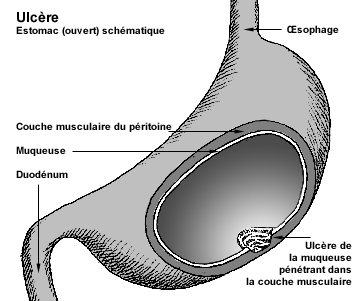 Les défenses de la muqueuse
2- Les bicarbonates Maintiennent neutralité à la superficie des cellules.
1- Le mucus:
-Gel insoluble
-Tapisse l’épithélium 
-Empêche le passage des enzymes protéolytiques et la diffusion de l’ion H+
3- Les cellules épithéliales superficielles 
Se renouvellent ts les 3-4 jours 
Maintiennent l’intégrité du revêtement.
4- Les prostaglandines
Estomac, les PG E1 et E2 :

 la sécrétion acide,
 la sécrétion de mucus
 la sécrétion de bicarbonate HCO3
 les capacités de renouvellement de l’épithélium,
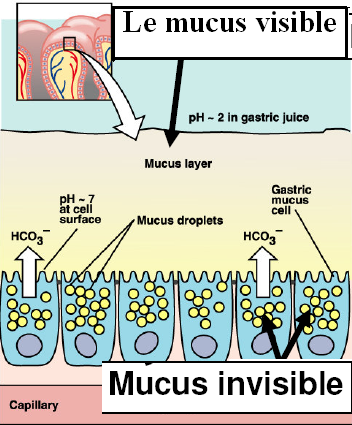 Mécanisme de sécrétion de HCl
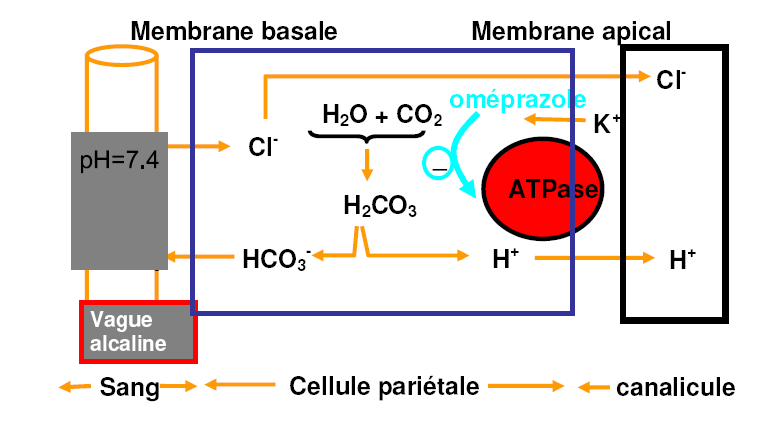 Régulation de la sécrétion de HCl
La sécrétion acide est stimulée par 3 facteurs :
Histamine (stimule la sécrétion d’HCl)
Acétylcholine (Ach) :les nerfs vagues ou pneumogastriques (innervation parasympathique)
Gastrine (facteur hormonal)
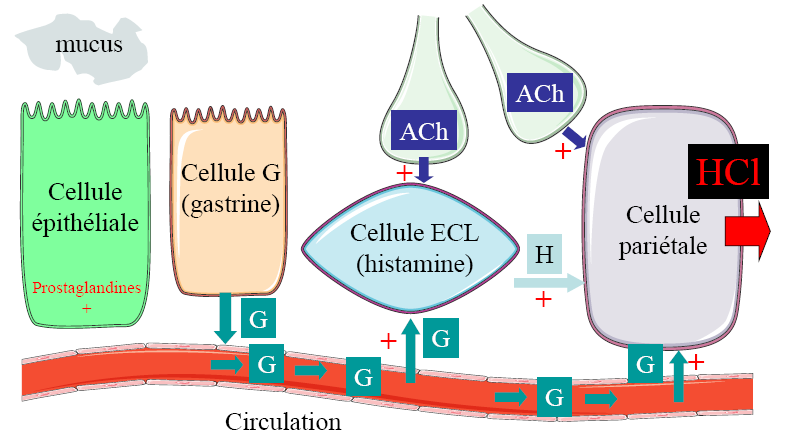 A
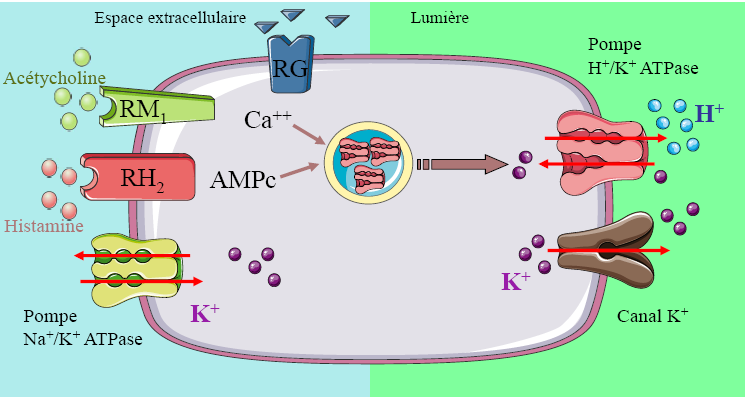 B
Classification des antiulcéreux
Topiques: Protègent  la muqueuse gastrique. 
Les antiacides neutralisants
Les protecteurs de la muqueuse
Les antisécrétoires: ↓l’acidité gastrique.
Anticholinergiques : Atropine.
Antagonistes des récepteurs  de l’histamine H2
Les inhibiteurs de la pompe à protons (IPP)
Somatostatine
Analogues des prostaglandines : Misoprostol (PGE1)
Les Topiques


Les antiacides neutralisants

Les protecteurs de la muqueuse
Antacides neutralisants
Principe général: Tamponner le pH acide sans interférer sur les processus sécrétoires
Préparations à base de cations Na+, Ca2+, Mg2+, Al3+, …etc . 
Action immédiate (soulagement la douleur de l’acidité) 
Nécéssite 4 prises/jr minimum
Espacer de 2h la prise d’autres médicaments.
Protecteurs de la muqueuse
Sucralfate: KEAL, ULCAR,  Polysacharide Sulfate +Al3+

Polymérisation si pH<4 (Gel chargé - qui adhère aux proteines des ulcères chargé +)
Donner 
A jeûn: Peut complexer les protéines alimentaires
Espacer de 2h la prise d’autres médicaments.
Effets IIaires
Al3+: Constipation; N, Sécheresse buccale
IR: Précaution, Accumulation Al3+.
Les antisécrétoires: 
↓l’acidité gastrique.

Anticholinergiques : Atropine.
Antagonistes des récepteurs de l’histamine H2
Les inhibiteurs de la pompe à protons (IPP)
Somatostatine
Les inhibiteurs de la pompe à protons (IPP)
6 IPP disponibles : 
Oméprazole (PROTON, et autres) 
			Mélange racémique des isomères R- et -S
Son isomère-S, Esoméprazole (NEXIUM)
			-Eliminée moins rapidement que R-oméprazole,
			-Théoriquement un avantage thérapeutique: ↑ t1/2.
Lansoprazole
Son énantiomer-R, Dexlansoprazole 
Rabéprazole
Pantoprazole.
Mécanisme d'action des IPP
Inhibition irréversible de la pompe à protons.
La reprise d’activité de pompage nécessite la synthèse de nouvelles pompes. 
Demi-vie de renouvellement des pompes ~ 18 à 24 heures, 
Une prise unique journalière = inhibition de près de 24 heures.
Formes
Administration orale: 
Toujours sous forme gastroprotégée
Formes microdispersibles (grains à enrobage entérique)

Administration IV
Réservée aux patient ne pouvant pas avaler.
Dose unique journalière (sauf cas particulier)
IPP
Propriétés (Avantages):
↓ ↓ ↓(95 %) la sécrétion acide gastrique 
Durée d’action est prolongée (>24 heures). 
Efficacité est supérieure à celles des autres anti-ulcéreux. 
A fortes doses: Peuvent abolir complètement la sécrétion gastrique.
Indications
Ulcères duodénaux
RGO
Syndromes de Zollinger-Ellison: Trt de référence
IPP
Effets IIaires :
Très rares (< 4 %) et transitoires: début du trt
N, V, Flatulence
Céphalées,Vertiges, Rashs
Traitement prolongee IPP (8 semaines): Hypertrophie de la muqueuse gastrique

Femme enceinte: 
Utiliser seulement si Bénéfice > Risque
Les Antihistaminiques H2
Les Antihistaminiques H2
Les antihistaminiques H2
Antagonistes compétitifs (Réversibles, Surmontables)
Sélectifs des récepteurs H2 (Sans effet sur H1)

Réduisent la sécrétion acide et ont une Efficacité dose-dépendante 
Basale (Effet prédominant, UD: nocturne; efficace)
Provoquée (Repas, Ach, Gastrine)

Trt: UD, UG,  RGO, Zollinger Ellison
Inconvénients des anti-H2
Antagonistes réversibles  +  t1/2 courte (1 à 5 h)
Plusieurs prises journalières sont nécéssaires.
A donner le soir pour contrôle de l'acidité nocturne.
Faible observance = Efficacité limitée.

Contrôle uniquement de la voie histaminergique
activité parfois insuffisante ou nulle (si effet non-médié par le récepteur H2 [action de la gastrine, action cholinergique directe]).

Elimination essentiellement rénale
Adapter la posologie si IR

Moins puissants que les IPP.
Effets indésirables des anti-H2
Rares:
Céphalées, Fatigue.
Eruptions cutanées, Douleurs musculaires.
Néphrite interstitielle et Hépatite (Très rares)

– IV; IR; Âgés: Confusion mentale, Agitation, Délire.
– IV: Bradycardie et Hypotension

Plus spécifiques à la Cimétidine
Traitement prolongé
↑ Sécrétion de prolactine
Gynécomastie réversible 
+ 
Impuissance
Misoprostol
Analogues des prostaglandines PGE1

Double mécanisme d’action action
Cytoprotectrice: Favorise la prod. de mucus.
Antisécrétoire: Inhibition de la production acide.

Effets IIaires: Diarrhée + Douleur abdominale 20%

Stimule les contractions utérines.
CI: Grossesse
CI: Femme en âge de procréer en absence de contraception efficace

Rarement utilisé en raison de ses effets indésirables et des inconvénients de plusieurs (4) prises/jr  [t1/2= 30 mn]
Classification des ulcères
Selon la cause: 
Ulcères à Hélicobacter pylori (H.p):
70 à 80 % des ulcères gastriques
Jusqu’à 95% des ulcères duodénaux 
Ulcères médicamenteux: AINS
Facteur de risque majeur d’ulcères GD.
Autres
Stress ulcère
Syndrome  de Zollinger-Ellinson, 
Mastocytose
Présentation clinique
Symptôme le plus fréquent: douleurs abdominales ( épigastrique, allant de sensation vague d’inconfort aux crampes)
La douleur d’un ulcère duodénale est souvent déclenchée 1-3h après repas et est soulagés par le repas alors que la nourriture peut accentuer la douleur d’un ulcère gastrique chez la plupart des patients
La douleur peut s’accompagner de brulures, rots, ballonnements. Les nausées, vomissements et anorexie sont plus communs avec l’ulcère gastrique.
Objectifs thérapeutiques
🎯Soulager la douleur
🎯prévenir la récurrence
🎯réduire les complications 

Chez les patients atteints d’un ulcère à H. pylori, avec un ulcère actif, un historique d’ulcère, ou de complications le but est de:
🎯éradiquer le microorganisme
🎯guérir l’ulcère
Traitement non-pharmacologique
Eliminer ou réduire le stress
 Arrêter le tabagisme
 Arrêter ou diminuer l’utilisation des AINS ( si possible utiliser des alternatives comme le paracetamol ou les inhibiteurs sélectifs de cox-2 )
Eviter les aliments et boissons connus pour causer une dyspepsie ou exacerber les symptômes d’un ulcère ( aliments épicés, caféine, thé, alcool)
Algorithme du traitement de l’Ulcère
Traitement de l’ulcère à H. pylori
Traitement de l’ulcère à H. pylori
L’éradication de HP est recommandée
Le traitement de premier choix est un régime de 3 médicaments : un IPP, 2 antibiotiques; clarithromycine et l’amoxicilline réservant le metronidazole pour le back up ( patients allergiques aux pénicillines,résistance, rechute). Un traitement de 7 jours est suffisant mais on préconise une durée de 10-14 jours car associée avec une meilleure éradication et moins de résistance aux antibiotiques
La thérapie quadruple utilise : un IPP, le bismuth, le métronidazole et le tétracycline. Elle accomplie une éradication comparable au premier traitement et permet une durée plus courte 7 jours mais est considéré comme un traitement de 2ème intention (lorsqu’un traitement a base de clarithromycine-amoxicilline est utilisé initialement)
Traitement de l’ulcère à H. pylori
Si le traitement initial échoue, le second traitement doit:
utiliser des antibiotiques non inclus dans le premier traitement
inclure des antibiotiques pour lesquels il n’existe pas un problème de résistance
utiliser un médicament qui a un effet topique (bismuth)
s’étendre à une durée de 14 jours
 Une thérapie double ( IPP+anti-H2) n’est pas recommandée car n’apporte pas d’avantage d’efficacité
Ulcères induits par les AINS
Les AINS non sélectifs doivent être arrêtés lorsque un ulcère actif est confirmé.
La plupart des ulcères à AINS non compliqués guérissent avec un régime standard d’anti-H2, IPP ou sucralfate si l’AINS est arrêté.
Si l’AINS ne peut être arrêté, il faut considérer la réduction de sa dose, le changement vers le paracétamol ou un inhibiteur sélectif de la COX-2. Dans le cas ou l’AINS doit être continué le traitement de choix est l’IPP.
Les patients à haut risque de développer des complications, doivent recevoir une cothérapie IPP+misoprostol s’ils continuent les AINS
Le traitement de maintenance avec un IPP ou anti-H2 est recommandé pour les patients à haut risque avec des complications, HP, ou HP négatif